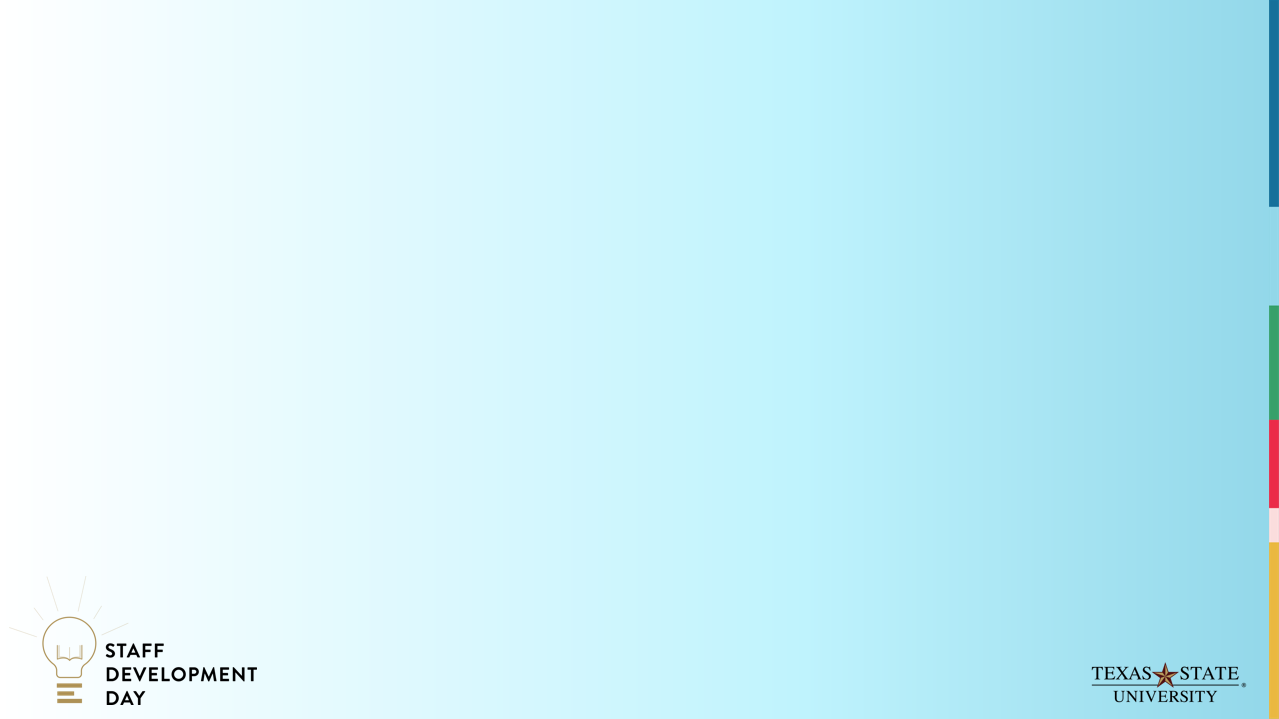 Compassion: The Antidote to Toxic Shame and Conflict
Rebecca Ray, LMFT, CSAT, CCPS (she/her)
UTEAP and Bobcat Balance
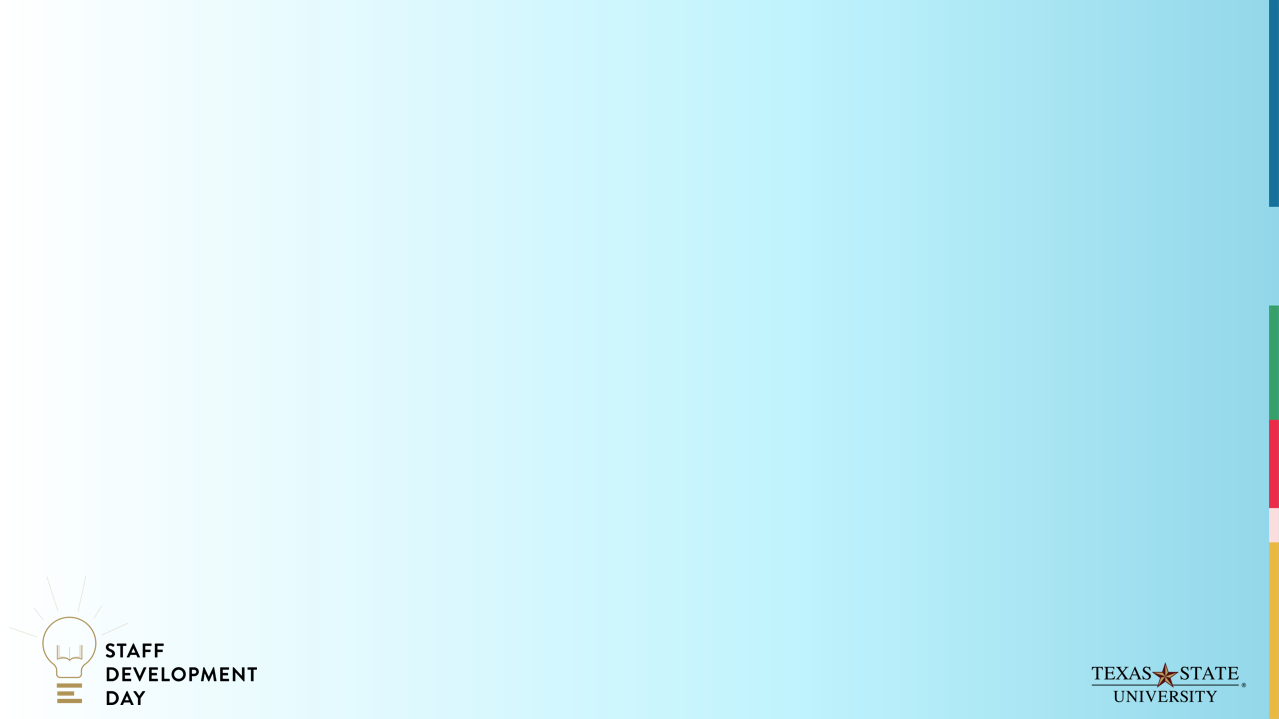 Why Suffering?
Overview
1
Shame
2
Compassion
3
Compassion at work
4
Coping skills
5
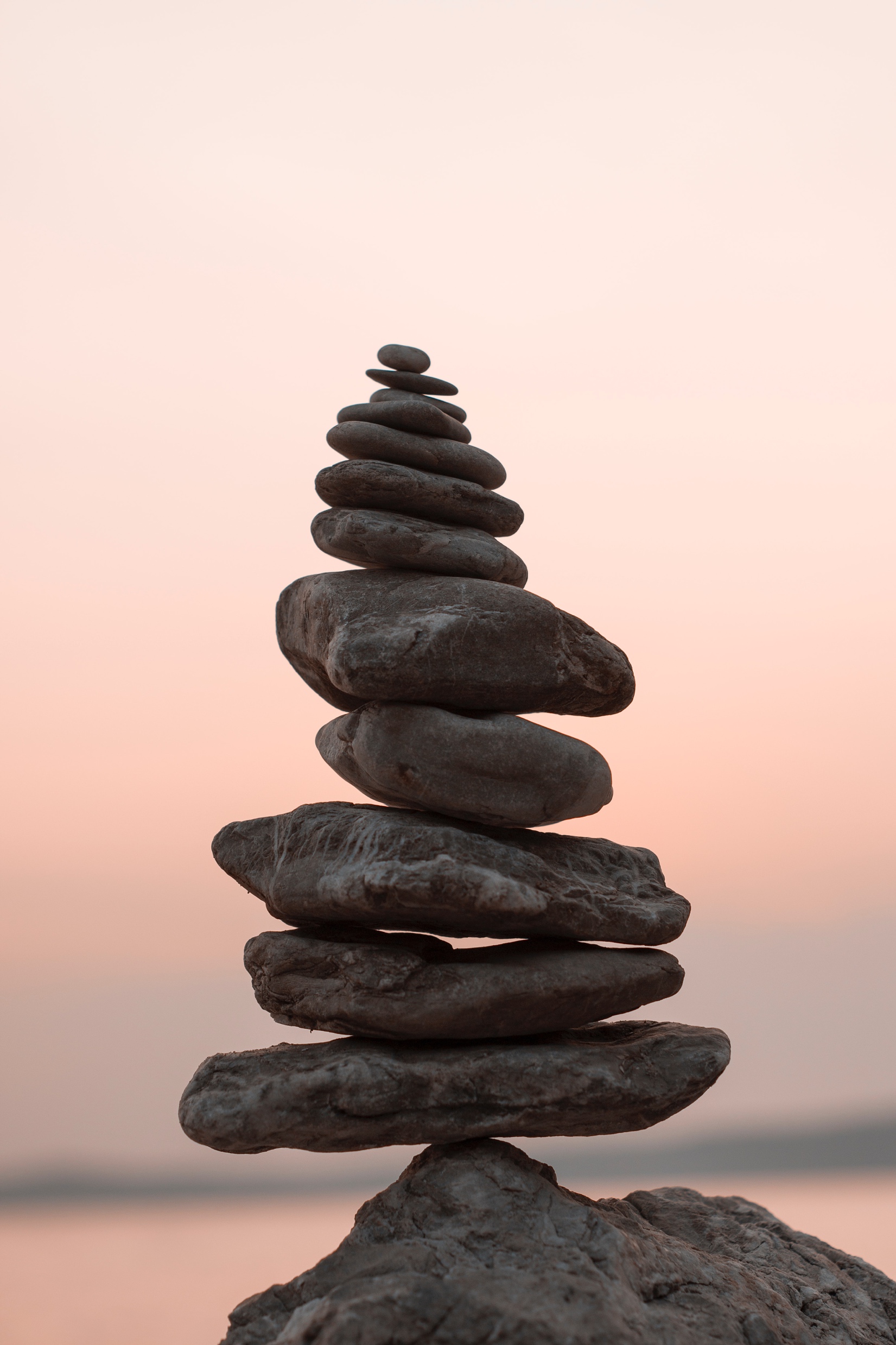 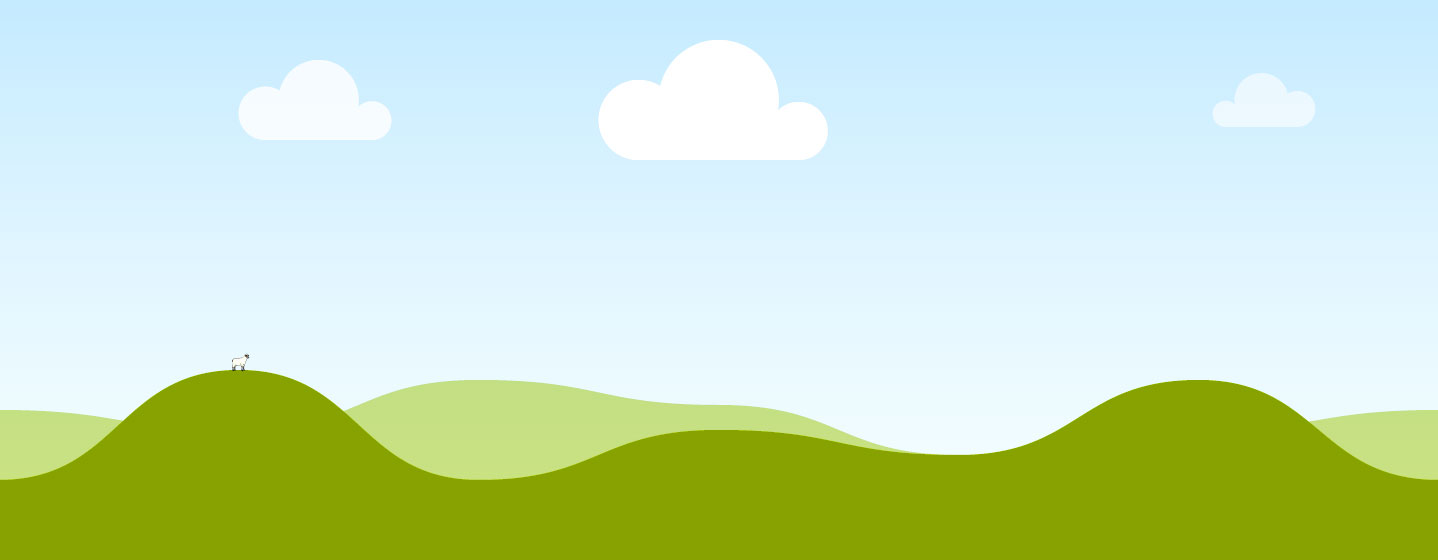 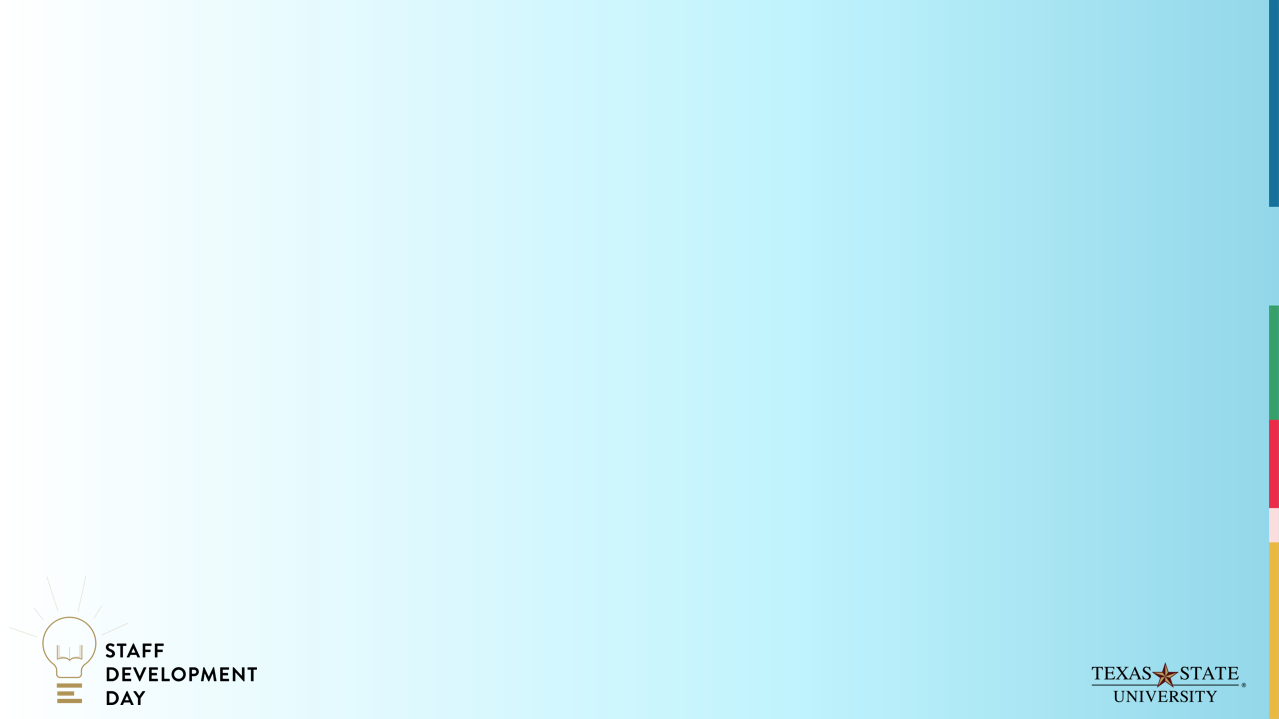 Texas State University and UTEAP
Insert own image here
5 session Short Term Counseling model
Work life: legal, financial, identify theft, childcare, eldercare, and adoption resources.
Call Bobcat Balance 855-884-7224
UTEAP Website Access
Local and Regional network of Counseling Providers
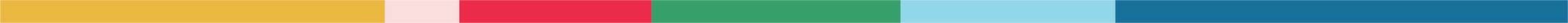 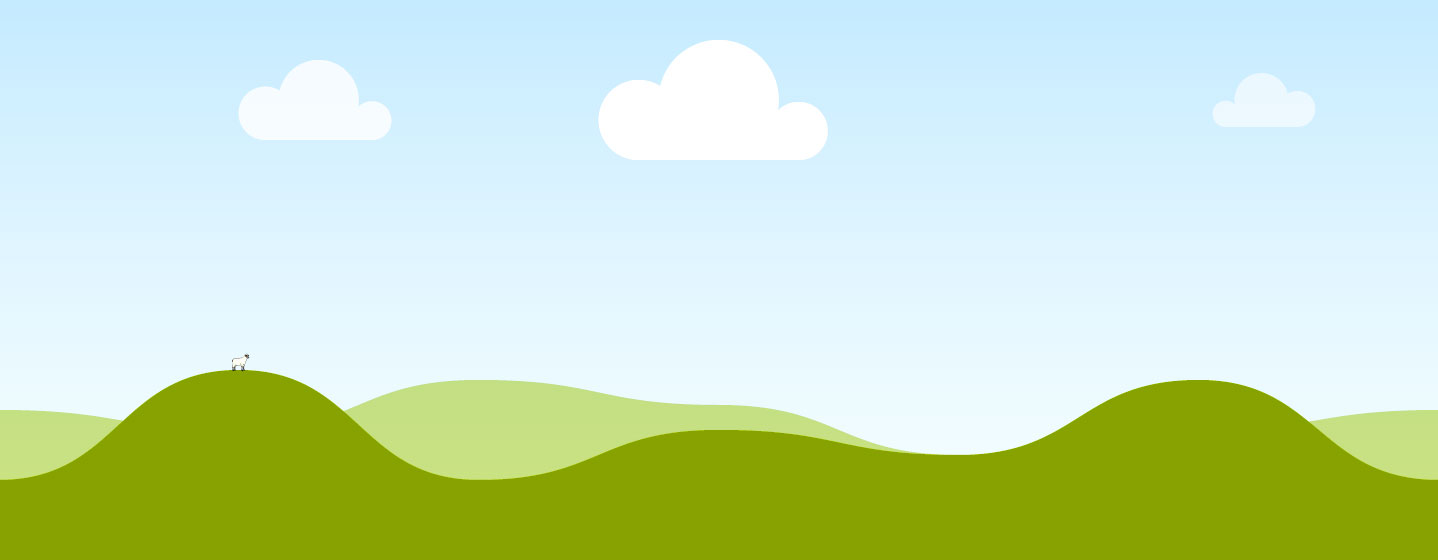 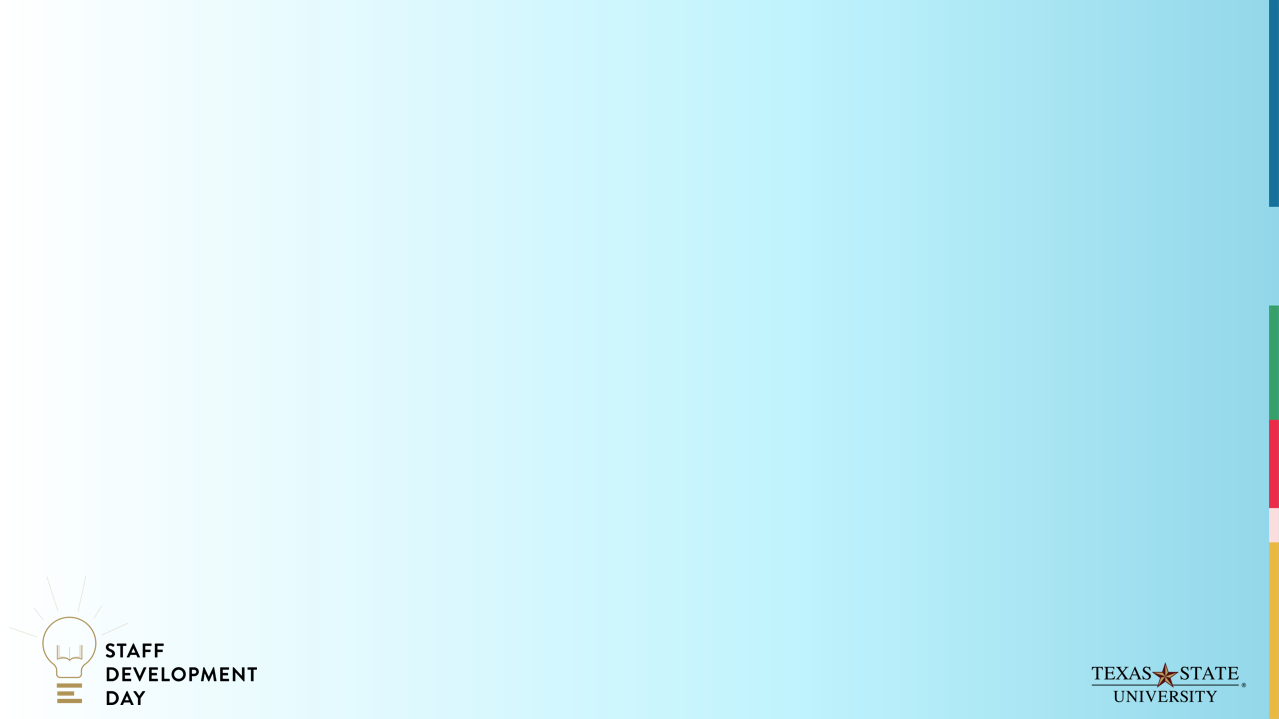 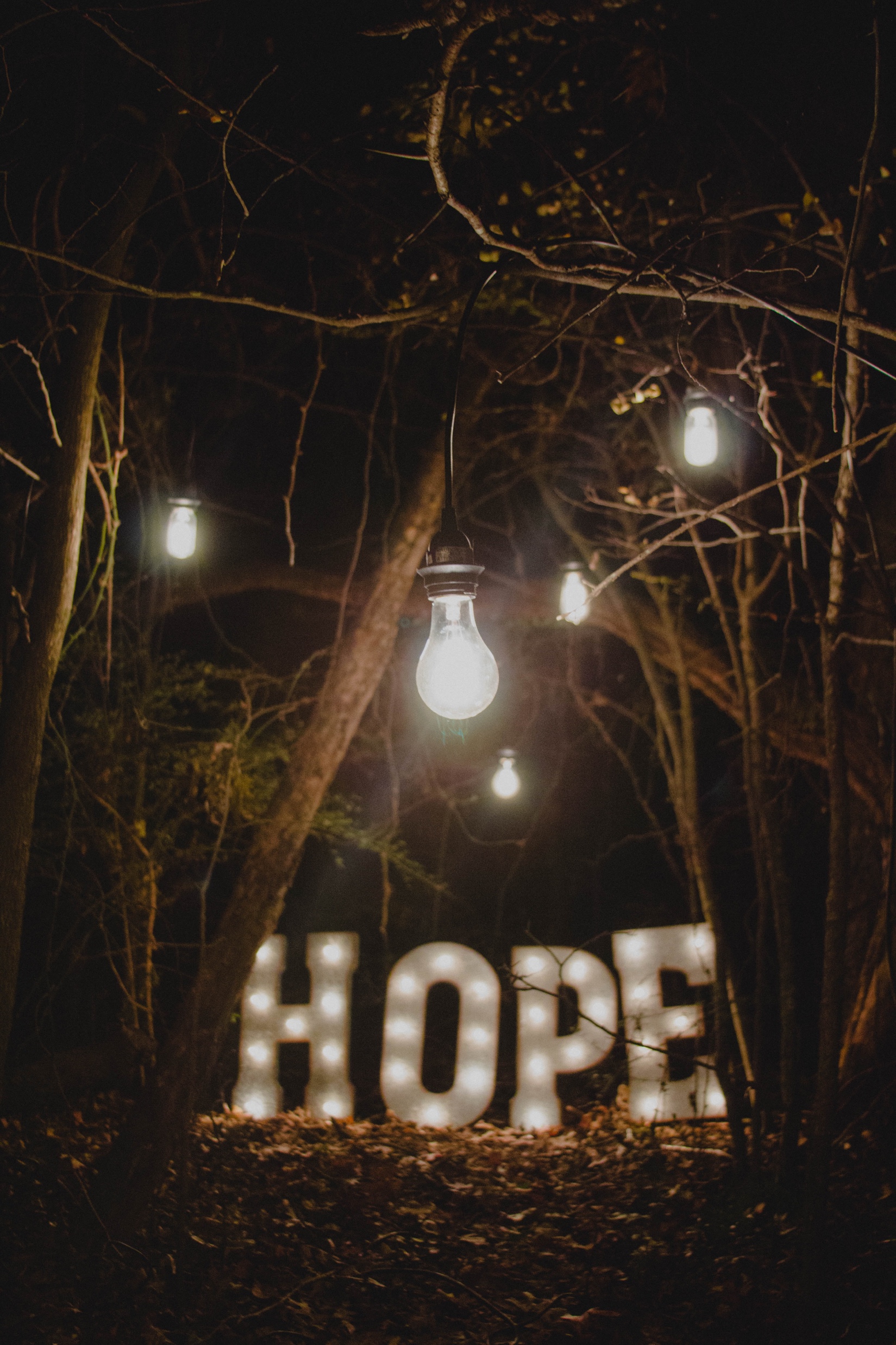 Why Suffering?
Insert own image here
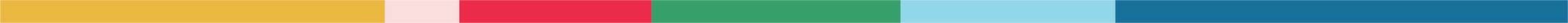 Suffering is part of the human experience. We are wired for connection and inherently possess characteristics that promote growth and connection or create distance and conflict.
[Speaker Notes: Suffering is part of the human experience. Everyone suffers. People can suffer from illnesses and diseases, pain, mental health issues like anxiety or depression, problems and work or at home, unfortunate accidents, and the list can go on and on as ways we suffer. The good news is that we all possess characteristics that can promote our individual growth and connection to others. We also possess traits that can distance us from the people we love and care about and cause conflict at home and work.]
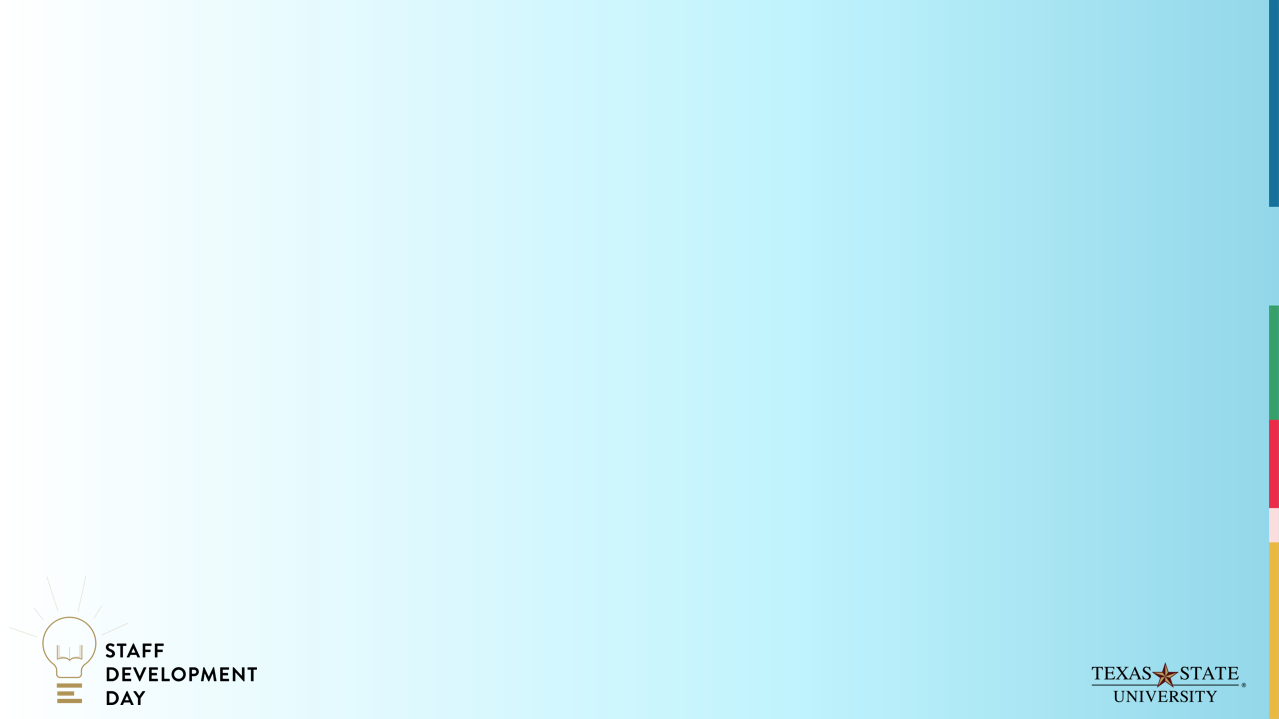 Toxic Shame
Healthy Shame
Toxic shame creates inner turmoil, hurt, and pain. Examples of toxic shame include negative self-talk, defeating thoughts, self-loathing, and self deprivation.

Anxiety, depression, life problems, relationship issues, and a history of perfectionism paired with critical environments invites toxic shame.
Guiding voice that helps us live in alignment with our core beliefs and values. 

Healthy shame tells us when we’ve hurt someone, crossed a boundary, broken trust, and wounded a relationship.

Listening to this inner voice helps guide our actions and enables us to live in harmony and community with others.
[Speaker Notes: Shame is a natural human emotion, but when the shame messages are toxic, we get a sinking feeling that we are flawed or defective. First let's differentiate between healthy shame and toxic shame. 

Toxic shame is self-deprication that disconnects us from others. Examples include negative self talk. These are the statements like, "I'm so stupid!"" "I can't believe I did that, I'm such an idiot!" These thoughts are self-defeating and create self-loathing. Another example of toxic shame is depriving yourself of something because you feel like you don't deserve it. Some ways we deprive ourself is depriving our needs whether material or social because we feel like we don't deserve it. "I don't deserve their friendship, I'm such a loser" or "They'd all be better of without me." are examples of self deprivation. 

Healthy shame is a guiding light, inner voice that helps us navigate life. It helps us live in alignment with our core beliefs and values and lets us konw when we've hurt someone, or broken someone's trust. It pushes us to repair, change our behaviors, and shift our thoughts so we can live in peach and harmony within our community. 

Toxic shame disconnects us from our community and healthy shame helps us live within our community, connected, through similar core beliefs and values.]
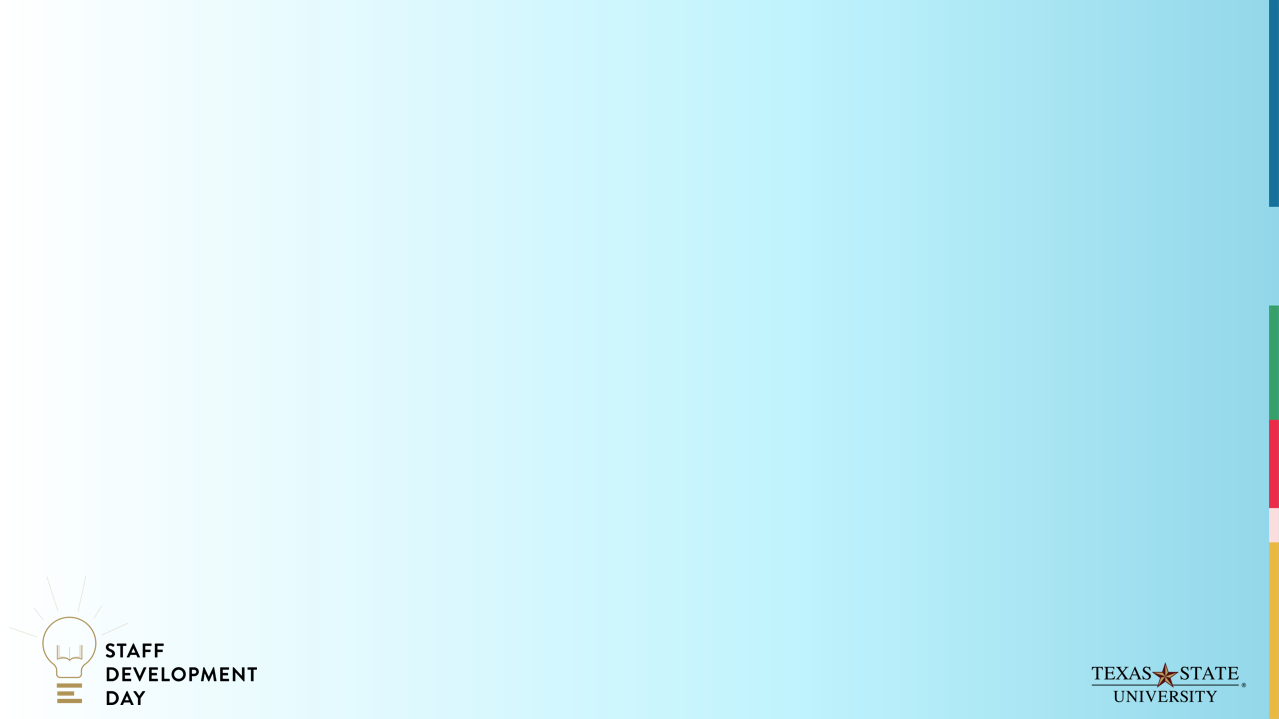 Compassion
Compassion stems from a desire to help others through acts of kindness while understanding the depths of human suffering.

Self Compassion is a practice that reduces shame and anger or rage. It also improves depression symptoms, worry, fear, and helps people regulate their emotions.
[Speaker Notes: Compassion and suffering are a universal human experience.
The antidote to suffering is compassion.
We experience compassion out of our desire to help others.
I'm sure you can think of times that you provided help, a listening ear, or some other type of support because you understood their suffering. Compassion brings peace to our world, and threads humans together through acts of kindness as we work through our suffering together. 

Self compassion is a practice you can do individually that can reduce your anxiety and helps regulate your emotions. Self compassion is a way you can offer yourself understanding and love, instead of getting caught in a web of negative thinking.]
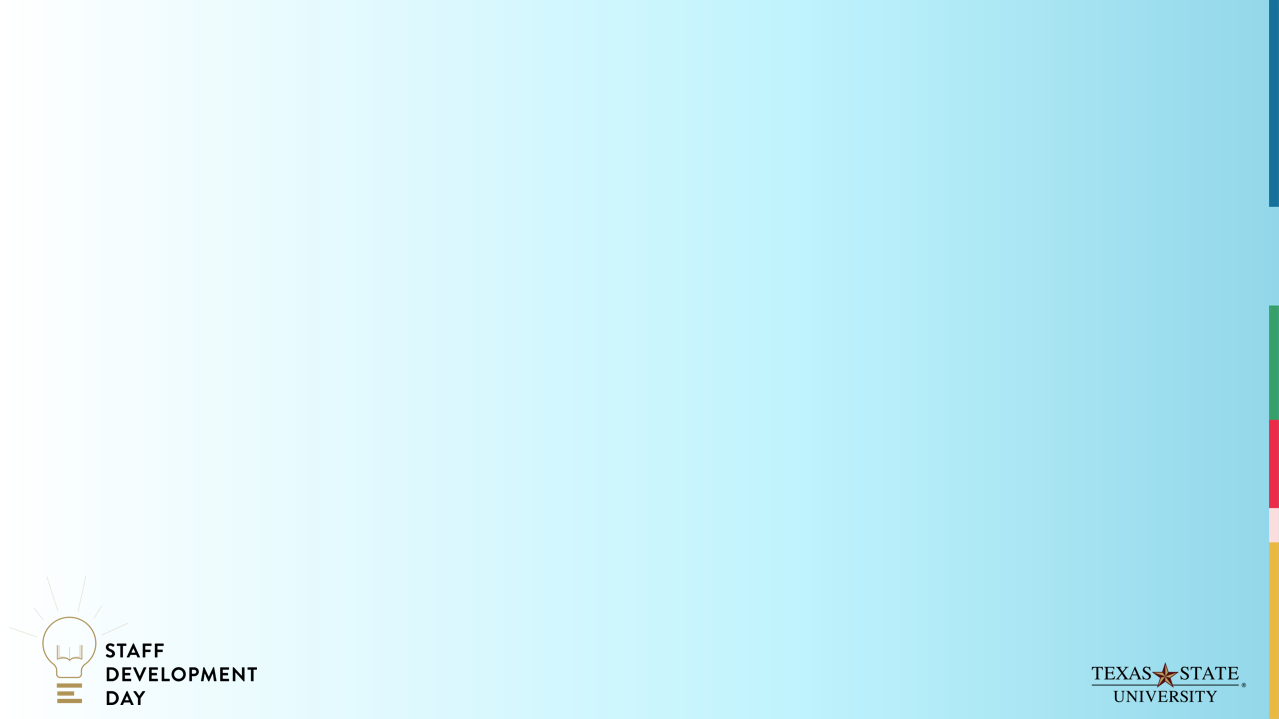 Using Compassion at Work
Collaborative Space
Compassion encourages open communication and collaboration between colleagues, supervisors, and employees.
Problem Solving
Problems are best solved once both parties have complete understanding of each other’s perspective and needs.
Accountability
Employees who feel understood, appreciated, and valued promote a cohesive working space where team members are held accountable while also being supported with compassion.
[Speaker Notes: I'm sure you can all think back to an employment experience that was unenjoyable. What make it so miserable? Did your boss or coworkers create conflict or lack understanding? How did the team work together? Was their disconnection, arguing, and chaos when it came to collaboration and deadlines? Were team members held accountable and given goals to work toward?

Using compassion at work can transform your team environment. When employers and employees offer each other compassion, the team communicates better and collaborate with each other. This doesn't mean you won't experience problems at work, but through healthy communication, your team will be able to problem solve. When you have a problem, don't set out to "solve it" immediately. You will have more success solving the problem once each party has had a chance to fully express their perspective and needs. With this added understanding the partners can collaborate and create a compromise that will solve the problem. 

Employees who feel valued and appreciated will act more cohesively with team members and be accountable for their roles and duties. When you promote compassion through clear and compassionate communication, set reasonable expectations, and problem solve through listening and compromise, will likely have better outcomes and collaboration.]
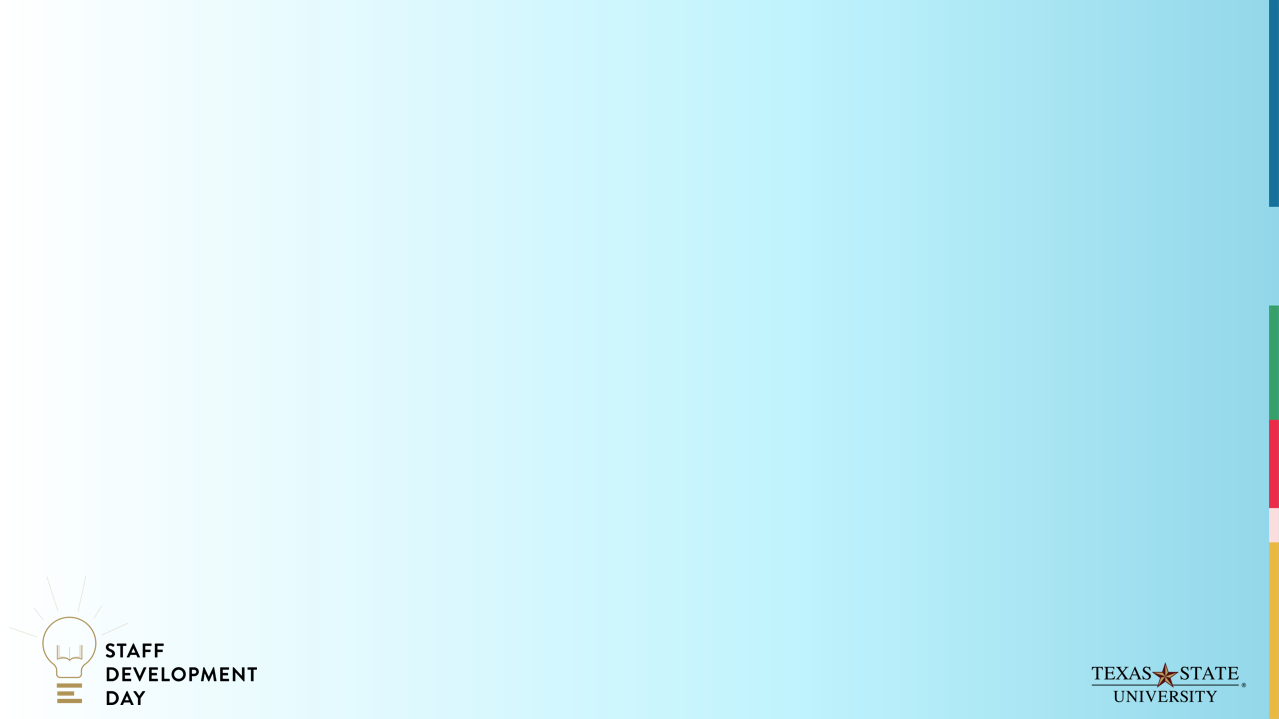 Calming Our Nervous System
Deep Breathing
Butterfly Hug
Grounding
Going Outside
[Speaker Notes: Before we can offer others compassion either at home or work, we have to feel balanced and grounded. Humans function most optimally when they are in a state where they can be flexible, quickly adapt to changes, living in alignment with their core beliefs and values and avoiding toxic shame, being energized through relationships, exercise, and nutrition, and having predictability and stability in their daily lives. Anytime we feel out of balance we fall into a state of chaos and rigidity. Suffering sets in and we need to practice self compassion and calm our nervous system. 

Calms nervous system
Put Hand on belly and breath in for four, hold for 2, and release for 6.
Feel your belly move in and out.

Going outdoors helps our nervous systems. The sunlight provides vitamin D and walking in nature brings us a sense of calm. When you feel stressed or experience fatigue from computer work, step outside for a few minutes and focus on trees, plants and birds.

Butterfly Hug
Cross your arms over your chest, so that the tip of the middle finger from each hand is placed below the clavicle or the collarbone and the other fingers and hands cover the area that is located under the connection between the collarbone and the shoulder and the collarbone and sternum or breastbone. Hands and fingers must be as vertical as possible so that the fingers point toward the neck and not toward the arms. You can interlock your thumbs to form the butterfly’s body and the extension of your other fighers outward will form the butterfly’s wings. Your eyes can be closed or partially closed and you will alternate the movement of your hands, like the flapping wings of a butterlfy. Let your hands move freely and you can practice deep breathing as you do this. Just notice your thoughts and let them go. You can practice this anytime you feel overwhelmed to calm your nervous system. 

Grounding
5 things you can see.
4 things you can touch.
3 things you can hear.
2 things you can smell.
1 thing you can taste.]
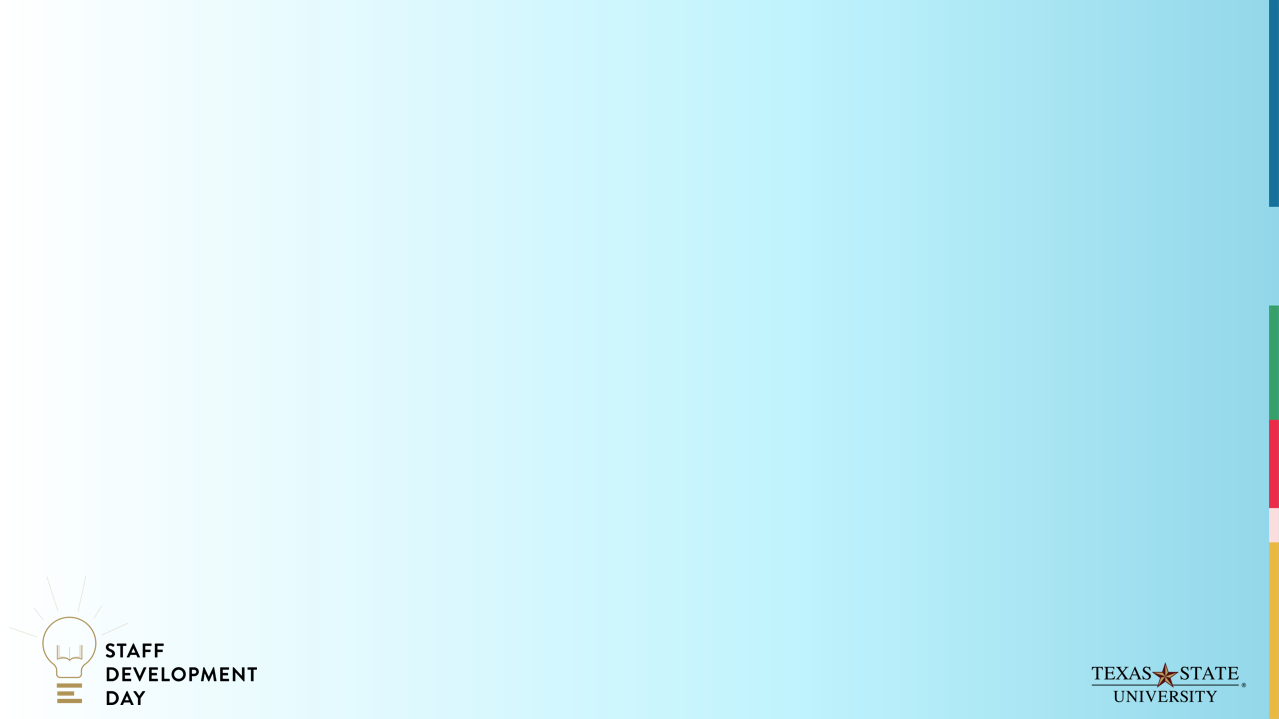 Compassion Phrases
Thank you for sharing that with me. How would you like to solve it?
That is an interesting idea. Would it be ok to iron out the details together?
I would love to hear more, is there a time later we can talk?
Wow! That sounds tough. How can I support you?
[Speaker Notes: Here are a few phrases that you can use at work to problem solve, compromise, and gain better understanding of your colleagues' viewpoint. 

Your colleague explains how stressed they are by the deadline. A compassionate response you can use is, "Wow! That sounds tough. How can I support you?"

Your colleague explains their reasons for arriving to work late every day. A compassionate response that invites problem-solving is, "Thank you for sharing that with me. How would you like to solve that problem?" You offered compassion and put the ball back in their court to come up with a way they can get to work on time. 

Your colleague springs a big change on the project you are working on together and you're worried that your ideas might be ignored. You can say, "That is an interesting idea. Would it be ok to iron out the details together?" You honor their creativity while advocating for team work and collaboration. 

Your colleague walks into your office right before you are leaving for the night and wants to discuss a problem they are having. You can say, "I would love to hear more, is there a time later we can talk? I'm heading home for the day right now."]
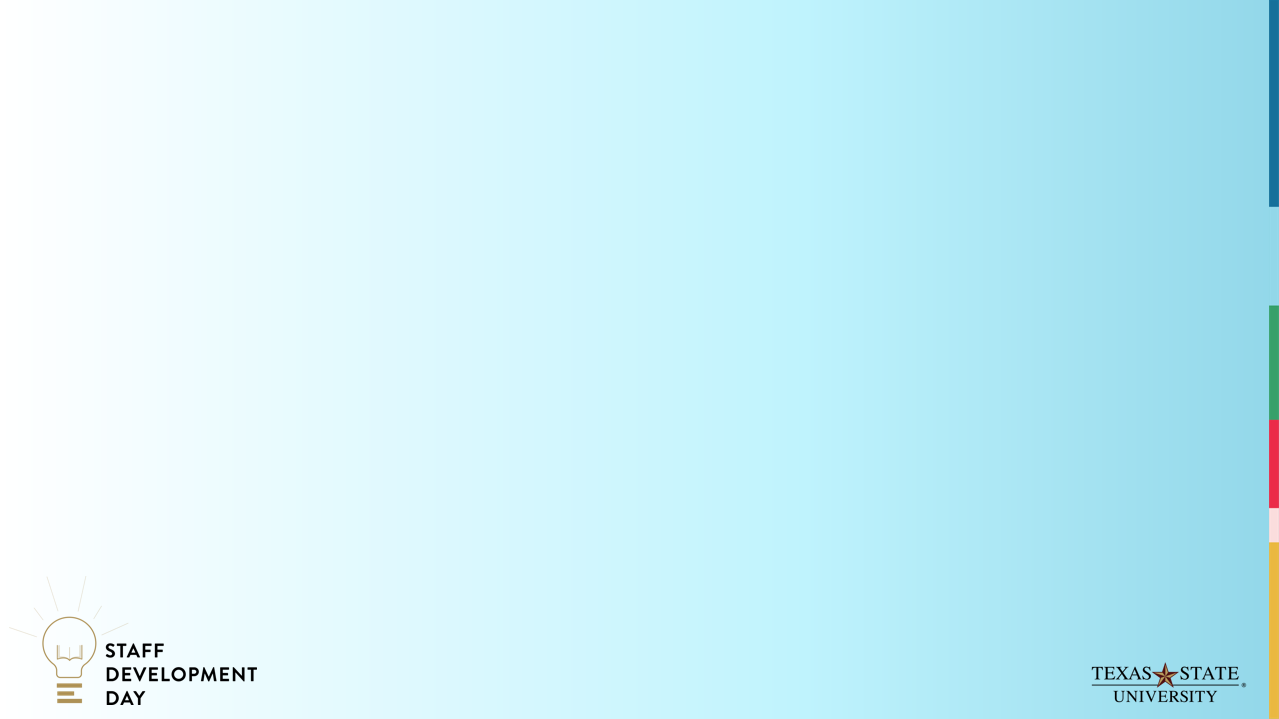 Thank you!
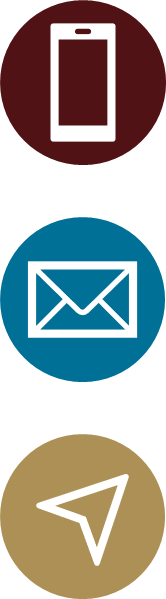 281-766-3376
hello@rayfamilytherapy.com
www.rayfamilytherapy.com
[Speaker Notes: Thank you so much for attending the UTEAP and Bobcat Balance presentation on Compassion. If you have any questions about the information I provided you can reach me directly at the contact information provided in this slide.]